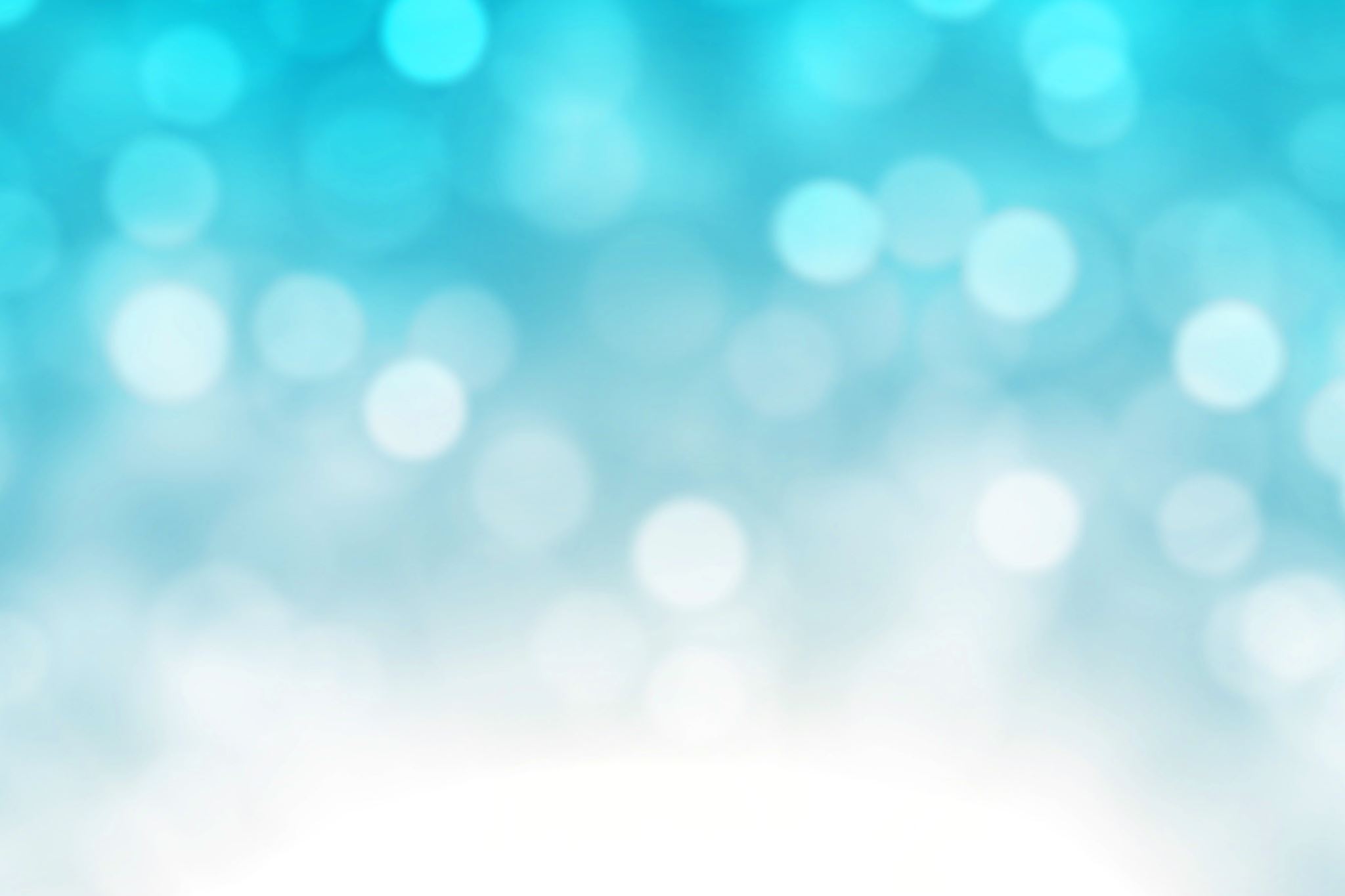 Kotiväenilta
12.10.2022
YO-kokeet kevät 2022
Tärkeitä päivämääriä
Syksyn yo-tulokset koululle viikolla 47
Kevään yo-kirjoituksiin ilmoittautuminen ma 29.11.2021 mennessä
Kokelas saa syksyn yo-tulokset tietoonsa ennen ilmoittautumisajan päättymistä
Kevään yo-tutkinnon tulokset lähetetään lukioille 17.5.2022. Tulokset ja kokelaan arvostellut koesuoritukset annetaan kokelaalle ja alle 18-vuotiaan kokelaan huoltajalle nähtäväksi Oma Opintopolku -verkkopalvelussa 18.5.2022 alkaen. (Huom. Ajankohdat ovat alustavia ja muutokset niihin mahdollisia.)
Torstaina 2.5.2022 opiskelijan kurssimäärän tulee olla 75, jotta hän voi valmistua keväällä ylioppilaaksi
Ylioppilasjuhlat la 4.6.2022 klo 11 alkaen
ohjaus jatko-opintoihin
3. jaksossa OPO2-kurssin toinen puolikas           vierailijoita korkeakouluista
Virtuaaliset korkeakouluesittelyt
Ohjauskeskustelut opon kanssa, myös ryhmänohjaajat keskustelevat opiskelijoiden kanssa
Studia 24.11.2022 - Suomen suurin opiskelu- ja uratapahtuma
Keskustelut kotiväen kanssa
Korkeakoulujen yhteishaku
Kevään ensimmäinen yhteishaku 5.1. - 19.1.2022
Vieraskieliset ja Taideyliopistojen koulutukset sekä Tampereen yliopiston teatterityön koulutus.
Haku enintään kuuteen koulutukseen
Hakukohteiden järjestyksellä ei ole väliä
Hakijalle voidaan tarjota useampaa opiskelupaikkaa
Korkeakoulujen yhteishaku
Kevään toinen yhteishaku 16.3. - 30.3.2022
Korkeakoulujen suomen- ja ruotsinkieliset koulutukset
Haku enintään kuuteen koulutukseen
Hakukohteiden järjestys tärkeää, koska...
..hakijalle tarjotaan vain yhtä opiskelupaikkaa

! Hakija voi siis saada useamman opiskelupaikan (ensimmäinen haku + toinen haku), mutta hän voi ottaa vain yhden paikan vastaan
Toisen asteen yhteishaku
Ammatillisen koulutuksen ja lukiokoulutuksen yhteishaku (jatkuva haku ylioppilaille)
Yo-tutkinnon jälkeen voi hakea vain yo-pohjaisille linjoille
Valintaperusteena lukion päättötodistus
Hakea voi viiteen kohteeseen
Valintakokeeseen kutsutaan erikseen
Hakuajat
1. Korkeakoulujen ensimmäinen yhteishaku
5.1. - 19.1.2022
Vieraskieliset ja Taideyliopiston koulutukset, jotka alkavat syksyllä 2022
Ammatillisen koulutuksen ja lukiokoulutuksen yhteishaku
yo-pohjaisille ammatillisen koulutuksen linjoille jatkuvan haun kautta.
2.  Korkeakoulujen toinen yhteishaku
16.3. - 30.3.2022
Suomen- ja ruotsinkieliset koulutukset, jotka alkavat syksyllä 2022
Valintojen tulokset ja opiskelupaikan vastaanottaminen
•Tulokset tulevat näkyviin Oma Opintopolku -palveluun
•Ensimmäisen haun tulokset ilmoitetaan viimeistään 3.6.2022
•Päähaun todistusvalinnan tulokset ilmoitetaan viimeistään 30.5.2022 ja valintakoevalinnan tulokset viimeistään 8.7.2022
•Opiskelupaikka pitää ottaa vastaan määräaikaan mennessä sitovasti tai ehdollisesti
•Ehdollinen vastaanottaminen mahdollistaa sen, että hakija jää jonottamaan ylempää hakutoivetta
Hakuvelvoite
Koskee alle 25-vuotiaita, joilla ei ole tutkintoon johtavaa ammatillisia valmiuksia antavaa koulutusta
Haettava vähintään 2 opiskelupaikkaa joka kevät
Haettavan koulutuksen ei tarvitse kuulua yhteishakuun
Jos hakee useampaa kuin kahta opiskelupaikkaa, hakuvelvoite täyttyy, kun vie kaksi hakua asianmukaisesti loppuun (pääsykokeisiin osallistuminen)
Jos saa opiskelupaikan, se tulee ottaa vastaan
            Haku sinne mihin oikeasti haluaa!
Ensikertalaisuuskiintiöt
Korkeakoulujen on varattava osa aloituspaikoista  ensikertalaisille. Ensikertalaiskiintiöiden tavoitteena on parantaa niiden asemaa, jotka hakevat ensimmäistä opiskelupaikkaansa.

   Hakija on ensikertalainen, jos
Hän ei ole suorittanut Suomen koulutusjärjestelmän mukaista ammattikorkeakoulu- tai yliopistotutkintoa tai
Hän ei ole ottanut vastaan ammattikorkeakoulu- tai yliopistotutkintoon johtavaa opiskelupaikkaa koulutuksesta, joka on alkanut syksyllä 2014 tai sen jälkeen
valintaperusteet keväällä 2022
Kaksi tapaa tulla valituksi: 
todistusvalinta, jolla valitaan suurin osa opiskelijoista (koulutuksesta riippuen 51-85%)
valintakokeet niille, joita ei voida valita todistuksen perusteella
•yliopistoissa koulutuskohtaiset tai yhteisvalintakokeet
•amk-valintakoe (suurin osa amk-koulutuksista)
Todistustusvalinta
•Ammattikorkeakoulujen todistusvalinnassa annetaan pisteitä viidestä yo-kokeesta:
•äidinkieli, matematiikka ja vieras/toinen kotimainen kieli sekä kaksi parhaat pisteet tuottavaa ainetta
•Yliopistoissa on laadittu koulutusalakohtaiset pisteytysmallit
•pisteytettävät aineet ja niiden määrä vaihtelee, enimmillään kuusi
•äidinkieli pisteytetään kaikissa koulutuksissa
•mahdolliset todistusvalinnan pisterajat tai kynnysehdot
Yliopistojen todistusvalinnan pisteytykset
Ammattikorkeakoulujen todistusvalinta
Jos jää vaille opiskelupaikkaa
• Mahdolliset lisähaut aikavälillä (aikataulua ei vielä vahvistettu. Tänä vuonna 2.8. – 25.8.2021 )
• Syksyn yhteishaku tammikuussa alkaviin koulutuksiin (aikataulua ei vielä vahvistettu. Tänä vuonna 1.-15.9.2021)
Muut vaihtoehdot
Vaihtoehtoisia reittejä jatko-opintoihin
Avoimen yliopiston väylät 
              MOOC - näyttöreitit (Massive Open Online Course)
Avoin AMK ja ammattikorkeakoulujen polkuopinnot
Kansanopistojen linjat
Kesäyliopistot
Opiskelu ulkomailla 
Yksityiset oppilaitokset
Oppisopimus tai työelämä
kiitos
Rehtori Jari Hildén p. 040 133 9253Apulaisrehtori Jonna Mönkäre p. 040 553 5892Opinto-ohjaaja Satu Talkkari p. 050 568 8221Koulusihteeri Merja Ruutiainen p. 040 133 9129